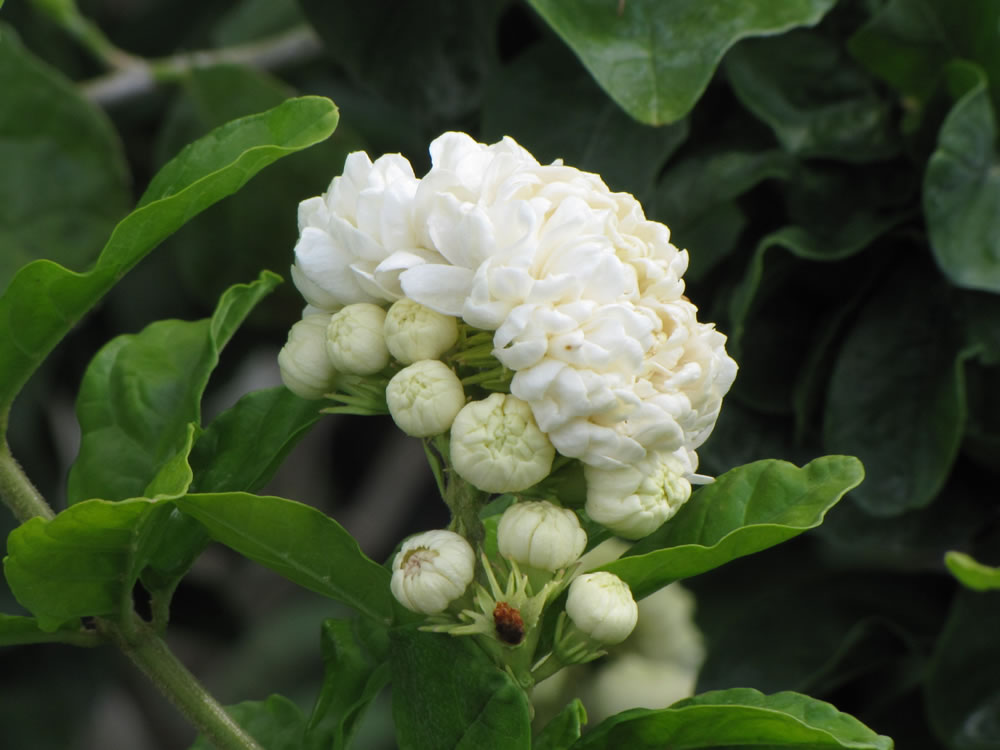 স্বাগতম
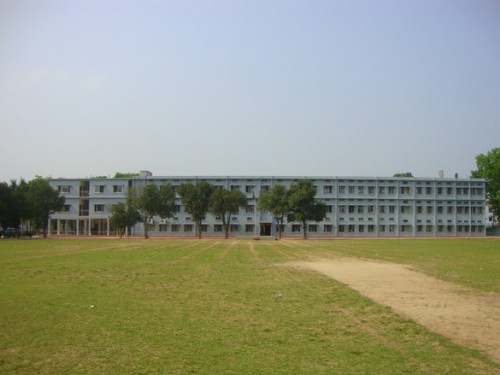 পরিচিতি
মোঃজাহিদুল ইসলাম
প্রভাষক
নওয়াপাড়া মডেল কলেজ
অভয়নগর,যশোর
2
পাঠ পরিচিতি
বিষয়ঃকৃষিশিক্ষা
পাঠের বিষয়ঃ সেচ ও নিকাশ
সময়ঃ ৪০ মিনিট
এসো একটি ভিডিও দেখি
শিখনফল
এই পাঠ শেষে শিক্ষার্থীরা-
সেচ কী বলতে পারবে
সেচের পানির উৎস  বলতে পারবে
সেচের গুরুত্ব এবং সেচের পানি সংরক্ষণকরতে পারবে
সেচের বিভিন্ন প্রকার পদ্ধতি ব্যাখ্যা করতে পারবে
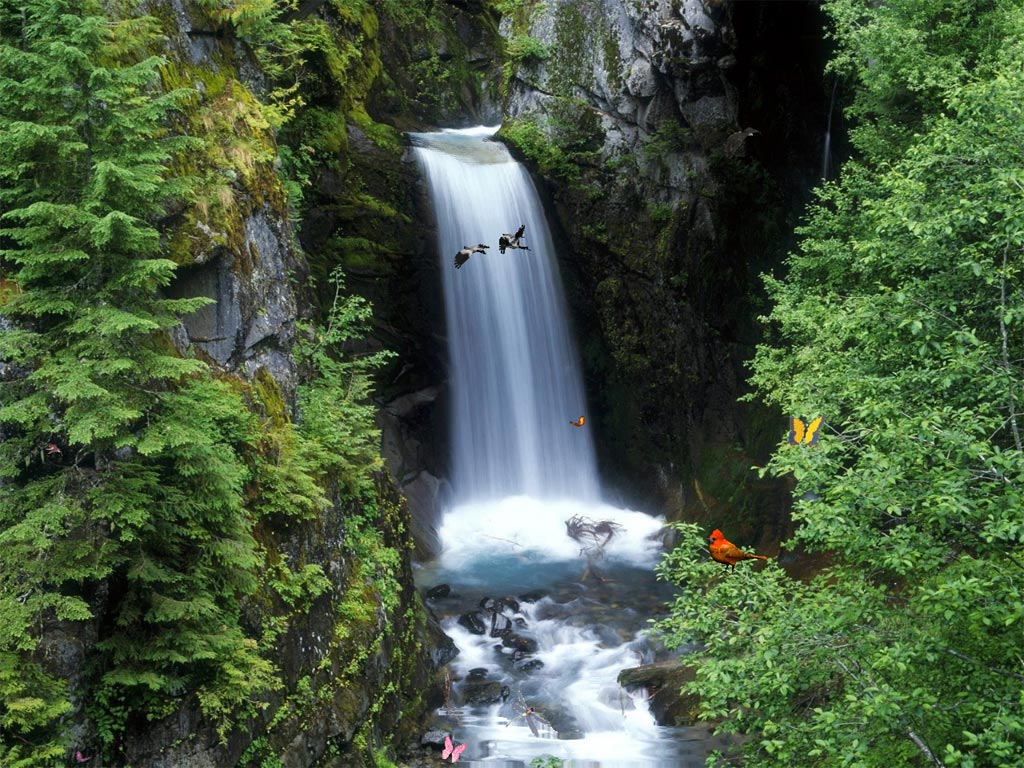 সেচ কি?
 ফসলের ফলন বৃদ্ধি ও গাছের জীবনচক্র সম্পন্ন করার জন্য প্রয়োজন পরিমাণ ও উপযুক্ত সময়ে কৃত্তিসভাবে পানি জমিতে বা গাছে সরবরাহ করাকে সেচ বলে
ভূপৃষ্ঠস্থ পানি
ভূগর্ভস্থ পানি
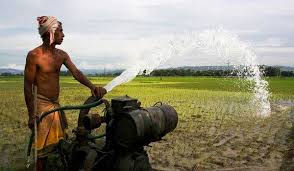 সেচ
সেচের প্রয়োজনীয়তা
১.ফলন বাড়ে
২.গাছের দৈহিক বৃদ্ধি
৩.মাটি থেকে পুষ্টি পরিশোষণ
৪.গাছের খাদ্য তৈরি ,শ্বসন প্রশ্বেসন প্রক্রিয়া হয়
৫.ফুল,ফল রোধ
৬.মাটি উরর্বরতা বাড়ায়
৭.মাটির তাপমাত্রা নিয়ন্ত্রণ থাকে
৮.আগাছা দমন হয়
৯. রোগ পোকা মাকড় দমন
১০.মাটিতে ‘জো‘ অবস্থা আনে
পানি সেচ পদ্ধতি
ভূ-নিম্নস্থ
ফোয়ারা
ড্রিপ
ভূ-পৃষ্ঠস্থ
বেসিন
নালা
আইল
প্লাবন
ঘূর্ণায়মান
নজল লাইন
১.ভূ-পৃষ্ঠস্থ সেচ
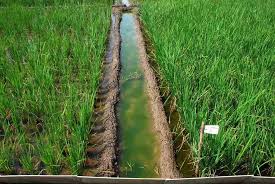 ক.আইল সেচ
১.ভূ-পৃষ্ঠস্থ সেচ
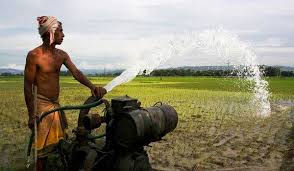 খ.প্লাবন সেচ
১.ভূ-পৃষ্ঠস্থ সেচ
গ.বেসিন সেচ
১.ভূ-পৃষ্ঠস্থ সেচ
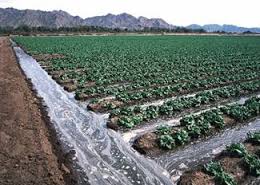 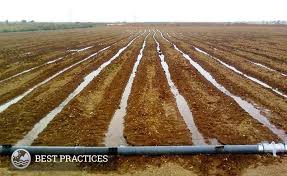 ঘ.নালা সেচ
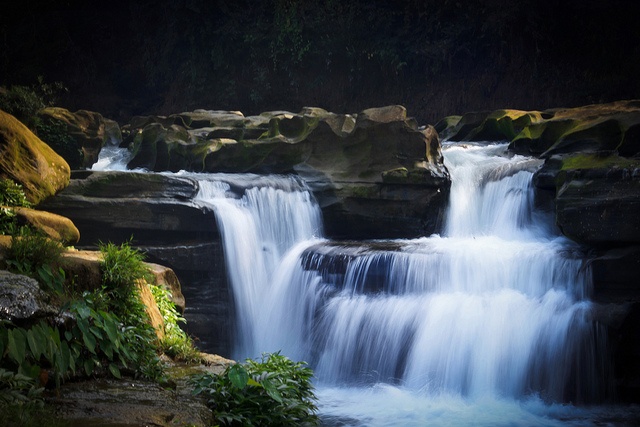 ২.ভূ-নিম্নস্থ সেচ
মাটির নিচে বিশেষ ধরনের 
পাইপ বসিয়ে গাছের শিকড়ের 
কাছে পানি সরবরাহ করা
৩.ফোয়ারা পদ্ধতি
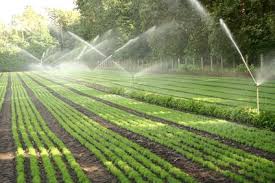 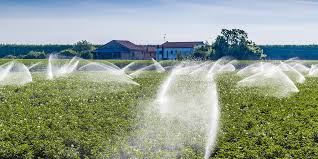 উচ্চ চাপে নলের মধ্যে দিয়ে বৃষ্টি মত পানি সেচ দেওয়া
৩.ফোয়ারা পদ্ধতি
উচ্চ চাপে নলের মধ্যে দিয়ে বৃষ্টি মত পানি সেচ দেওয়া
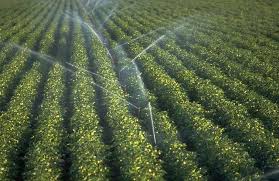 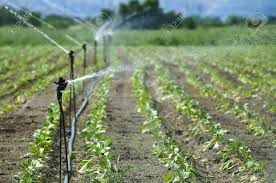 ৪.ড্রিপ পদ্ধতি
যে পদ্ধতিতে ফোটায় ফোটায়  পানি সরবরাহ করা হয়
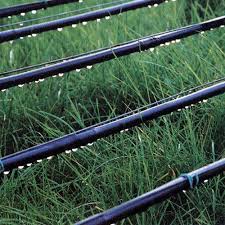 ফসলের ন্যূনতম পানির চাহিদার সূত্র
পানি চাহিদা = সেচ চাহিদা + কার্যকর বৃষ্টিপাত + মাটিতে মুজুদকৃত পানি
বাড়ির কাজ
ভূ-পৃষ্ঠস্থ সেচ ও ভূ-নিম্নস্থ সেচের মধ্যে পার্থক্য করে আনবে
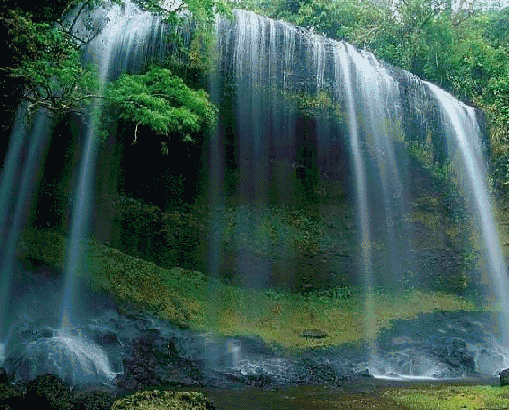 ধন্যবাদ